Computation of Mutual Information Metric for Image Registration on Multiple GPUs
Andrew V. Adinetz1, Markus Axer2, Marcel Huysegoms2, Stefan Köhnen2, Jiri Kraus3, Dirk Pleiter1
1 JSC, Forschungszentrum Jülich
2 INM-1, Forschungszentrum Jülich
3 NVIDIA GmbH
26.08.2013
Outline
Brain Image Registration
Multi-GPU Implementation
system memory
listupdate
Performance Evaluation
Conclusion
Preparation of the brain
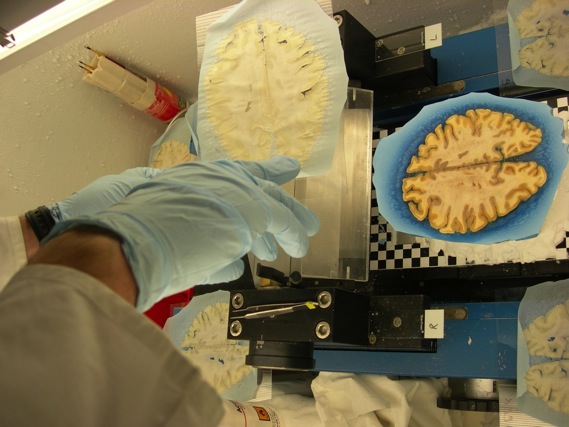 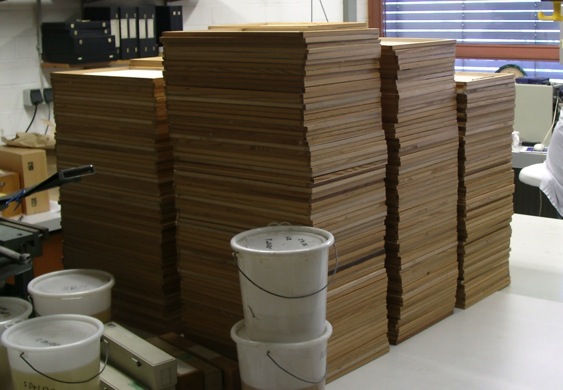 Pushing the limits for a cellular brain model
BigBrain – first high-resolution brain model at microscopical scale

 7404 histological sections stained for cell bodies
 scanned with a flad bed scanner
 original resolution 10 × 10 × 20 μm3 (11.000 × 13.000 pixels)
 downscaling to 20 μm isotropic
 removal of artifacts 
 1 Terabyte

in cooperation with Alan Evans, McGill, Montreal 

    											Amunts et al. (2013) Science
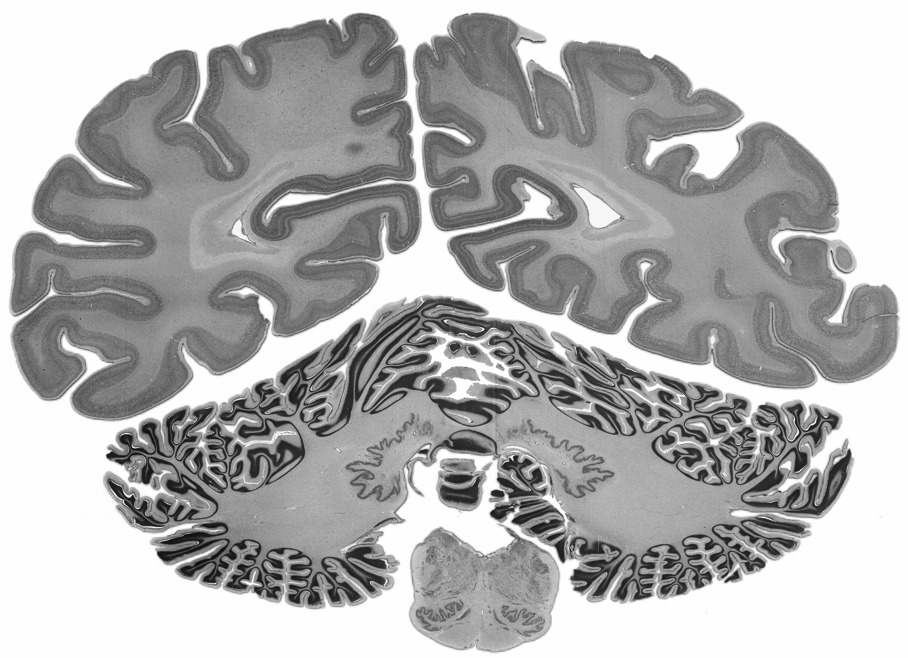 [Speaker Notes: 6 years]
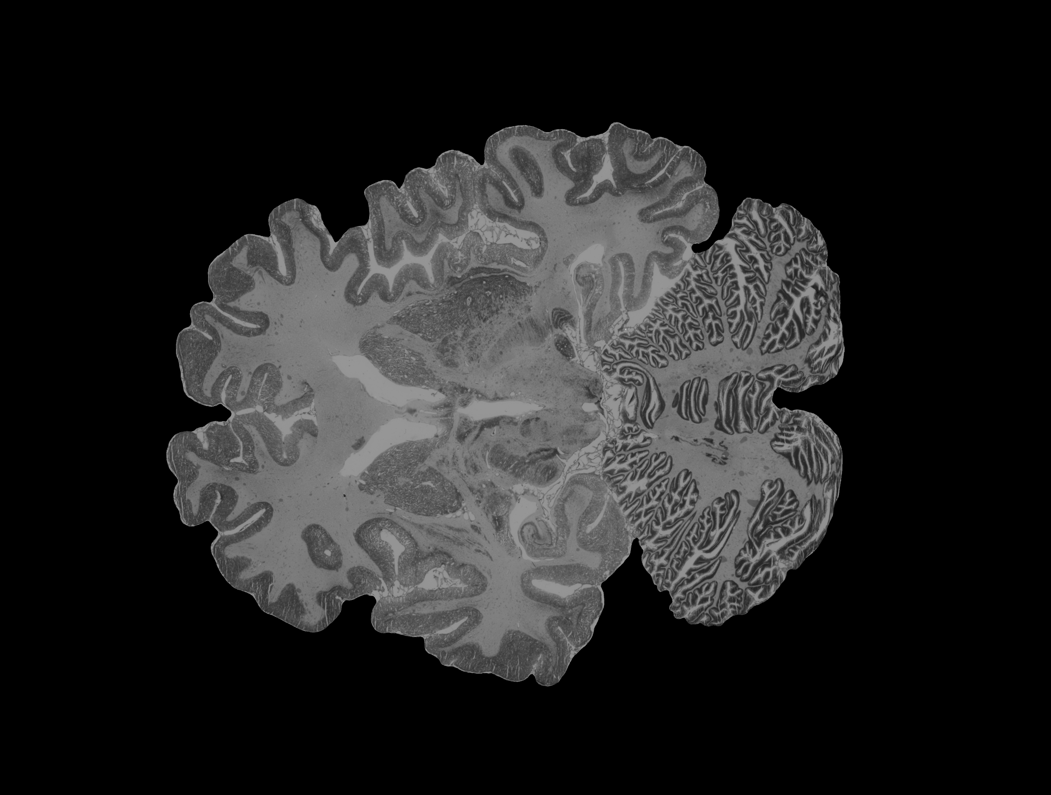 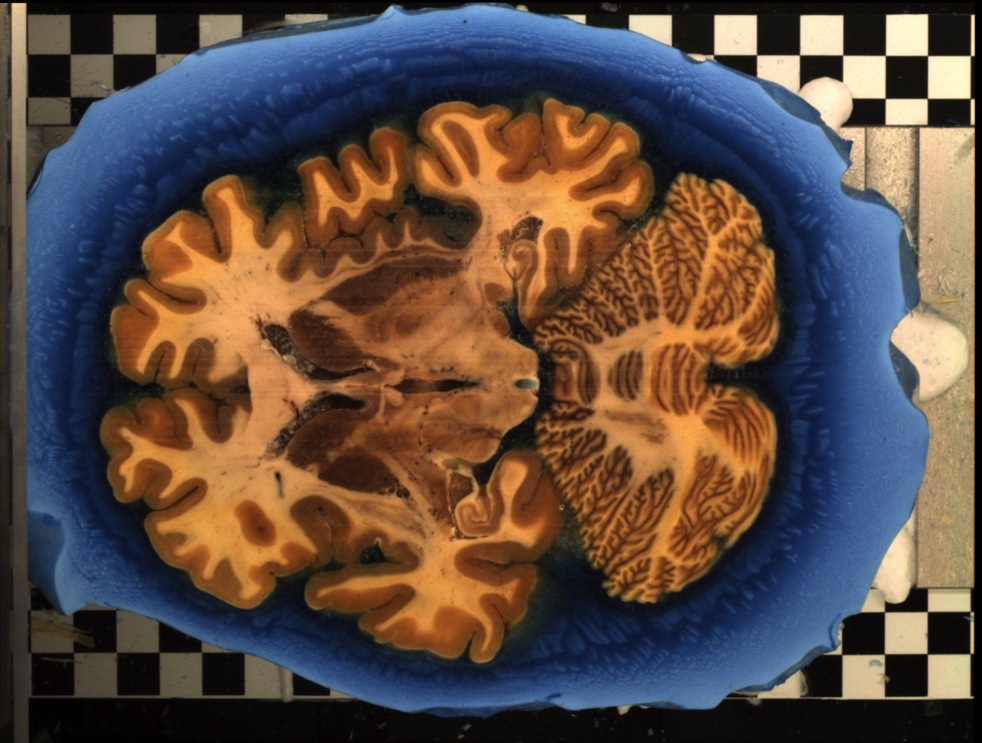 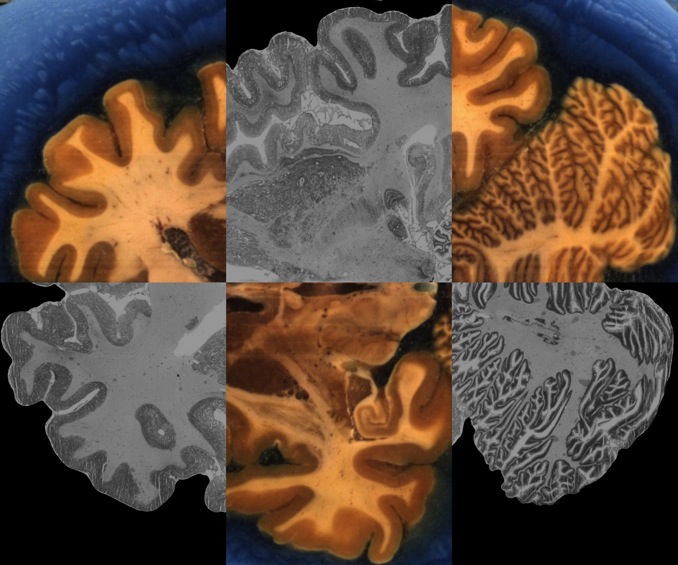 Image Registration
The process of aligning images is called registration
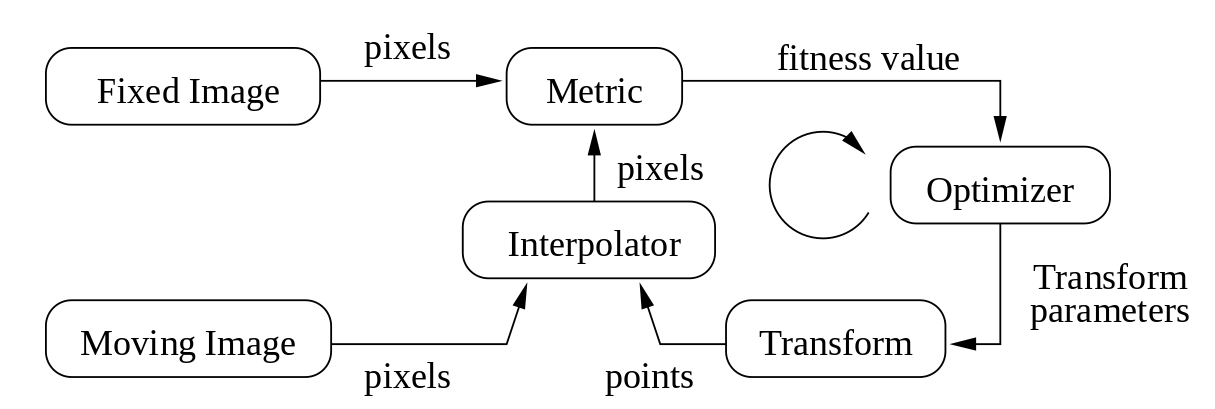 ITK Workflow
Mutual Information Metric
i, j – pixel values (0 .. 255)

successful for multi-modal registration
Two Image Cross-Histogram
for(int y = 0; y < fixed_sz_y; y++)
  for(int x = 0; x < fixed_sz_x; x++) {
    int i = bin(fixed[x, y]);
    float x1 = transform_x(x, y); 
    float y1 = transform_y(x, y);
    int j = bin(interpolate(moving, x1, y1));
    histogram[i, j]++;  // atomic on GPU
  }
main computational kernel
transform can be complex (1000+ parameters)
GPU implementation: 1 pixel/thread, atomics
Large Data Size
Large-area Polarimeter
Polarizing Microscope
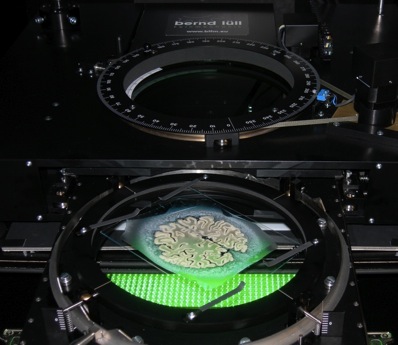 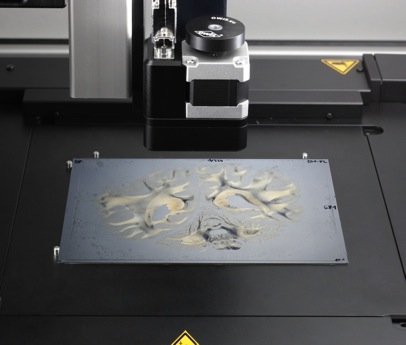 size: 3.000 × 3.000 px
pixel size: 60 × 60 μm
file size: 30 MB
size: 100.000 × 100.000 px
pixel size: 1.6 x 1.6 μm
file size: 40 GB
Multi-GPU Mutual Information
Domain decomposition
distribute fixed and moving images
histogram contributions summed up

Moving image: how to handle?
irregular access pattern

Approaches
System memory replication (sysmem)
Listupdate (listupdate)
System Memory Replication
Replicate entire moving image in pinned host RAM
accessible to GPU

+	easy to implement

–	system memory accesses are slower
–	cannot use texture interpolation

Optimizations
moving image halo in GPU RAM
Listupdate
typedef struct {
  float[2] movingCoords;
  short destRank;
  char fixedBin; 
} message_t;
Processing
buffer remote accesses
exchange buffers
compute contributions remotely

+	computation-communication overlap
–	hard to implement
–	chunk processing (or won‘t fit into buffer)

Optimizations
buffers: AoS vs. SoA, atomics vs. grouping
using multiple streams
Chunk Processing and Overlap
y
Fixed Image
Fixed Image
(0,0)
x
Group
Group
Exchange
Handle messages
Process chunk
Process chunk
1
Group
Exchange
Process chunk
2
Buffer Writeout: Atomics vs. Group
atomics
each writing thread increments atomic counter
+	simpler
–	atomics can be a bottleneck
–	one buffer per receiver required

grouping
each thread writes to fixed location
buffers grouped before sending
+	single buffer, less memory
+	optimized grouping (shared-memory atomics, prefix sum)
–	more complicated (separate kernel required)
Benchmark setup
Remote access
Moving Image
y
Fixed Image
Fixed Image
Mask
(0,0)
x
Test Hardware
JUDGE
256-node GPU cluster
Each M2070 node:
2x M2070 (Fermi) GPU, each 6 GB RAM
12-core X5650 CPU @ 2.67 GHz, 96 GB RAM

JuHydra
single-node Kepler machine
2x K20X (Kepler) GPU, each 6 GB RAM
16-core E5-2650 CPU @ 2 GHz, 64 GB RAM
Baseline: Full Replication (M2070)
ideal scalability
Sysmem on Fermi
Sysmem on Fermi: Explanation
No sysmem Access
Good Coalescing
Few sysmem Access
Bad Coalescing
Many sysmem Access
Bad Coalescing
Most sysmem Access
Good Coalescing
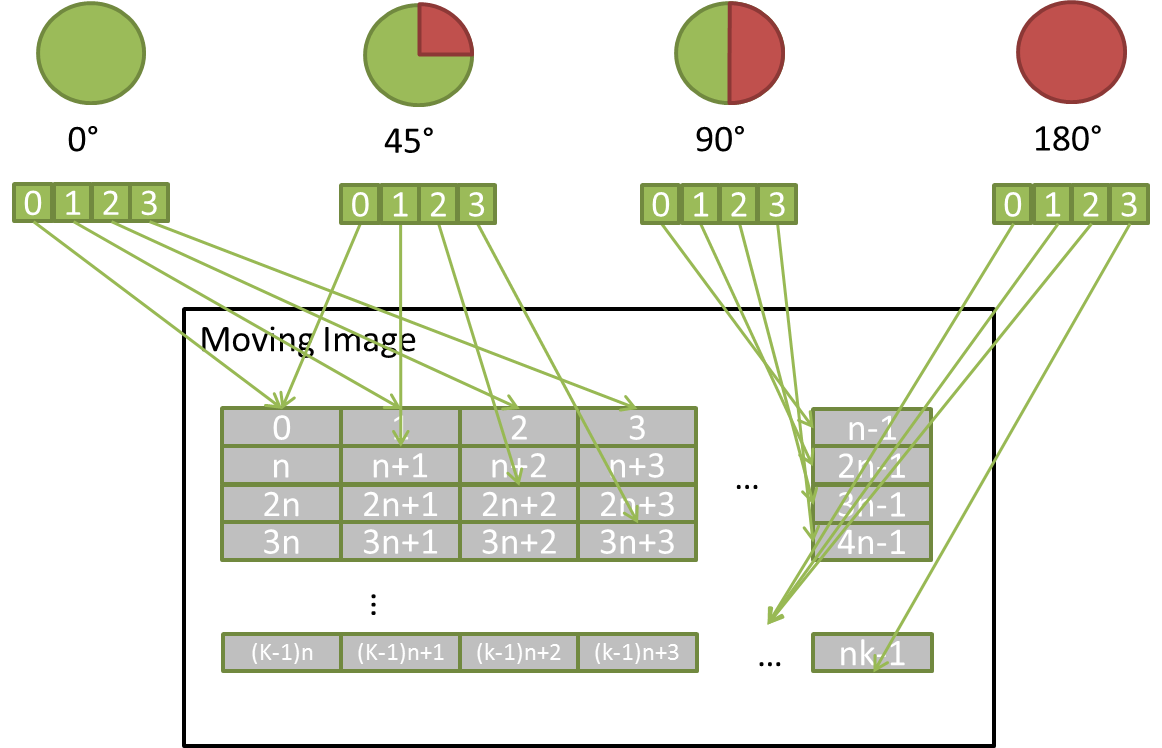 Sysmem on Fermi: PCI-E Queries
Sysmem: Halo Sizes
mostly quantitative, not qualitative difference
Listupdate: Multiple Streams
4 streams look the best
Listupdate: AoS vs SoA, Atomics vs Group
SoA + atomics looks best
Sysmem vs. Listupdate: Fermi
on Fermi, sysmem is better
Sysmem vs. Listupdate: Kepler (Closeup)
on Kepler, listupdate is better
Conclusions
Fermi
performance limited by atomics
system memory replication is better
Kepler
order of magnitude faster than Fermi
no longer dominated by atomics
listupdate (atomic, SoA, 4 streams) is better
Future work
Compression
Trials on real images
Questions
?
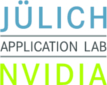 INM-1 at FZJ: http://www.fz-juelich.de/inm/inm-1/EN/Home/home_node.html 

NVidia Application Lab at FZJ:  http://www.fz-juelich.de/ias/jsc/nvlab
Andrew V. Adinetz: adinetz@gmail.com 
Jiri Kraus: jkraus@nvidia.com 
Dirk Pleiter: d.pleiter@fz-juelich.de